November 5, 2024Understanding Nebraska’s PTETKey Updates and Strategic Insights for Businesses
Phillip S. Oman, CPA | Manager
Nebraska Pass-Through Entity Tax (PTET) Election
What is a Pass-Through Entity Tax (PTET) and its background?
2
Nebraska (PTET) Election Mechanics
The election can only be made on Pass-Through Entities (Partnerships and S-Corporations)
Sole proprietors and single member LLC’s filing on Sch. C/Sch. E/Sch. F can not make the election.
The election is made annually on a timely filed pass-through tax return (including extensions) for the tax year beginning January 1, 2023, and each year thereafter.
Tax is paid at the highest individual tax rate (see slides below for rates for each year). For 2024, the highest tax rate is 5.84% and phases down to 3.99% by 2027.
Retroactive elections will follow the 2018 – 2022 highest individual tax rate of 6.84%.
The election must be made by all owners. No opt-outs allowed.
If the pass-through entity files tax returns in multiple states, the Nebraska tax election will apply to only Nebraska apportioned income. 
Nebraska taxes deducted against federal income are added back on the entity’s Nebraska return. If other state PTET’s are paid, only the Nebraska taxes deducted are added back to Nebraska.
3
Nebraska (PTET) Election Mechanics - Continued
Estimated tax payments are required beginning with the 2024 tax year if estimated tax liability is $400 or more.
The PTET is a 100% refundable credit to each owner for taxes paid on their behalf.  Receive credit on their form K-1N.
Most businesses will be required to make payment electronically via NE E-Pay.
Nonresident individual owners with no other Nebraska sourced income other than from the PTE are not required to file a Nebraska individual tax return. 12-N’s are not required to be signed and retained by the entity.
LB 754 allows for retroactive PTET elections for tax years 2018 – 2022 (Form PTET-ER). 
Many businesses took advantage of retroactive elections either during 2023 or upon filing their 2023 return in 2024.
Businesses have until the end of 2025 to make the retroactive PTET election if not already elected.
Amended returns are NOT REQUIRED.
If the current federal tax law reverts to pre-TCJA at the end of 2025, PTE’s will still have the ability to make Nebraska PTET elections.
Some states have legislation that will terminate PTET elections if TCJA sunsets.
4
Lowered Nebraska Tax Rates
Top Individual Tax Rates (6.84% in 2022 and prior)
2023 – 6.64%
2024 – 5.84%
2025 – 5.20%
2026 – 4.55%
2027 – 3.99%

*Nebraska PTET is a flat tax rate that is the same as the highest individual tax rate shown above*
5
Cash vs. Accrual Basis Entities
The PTE’s accounting method can dictate when the election and payment should be made.
Cash basis – Payment must be made before year-end to receive the deduction in the 2024 tax year. Election won’t need to be formally made until filing 2024 tax return (including extension).
Once the return is filed and Nebraska taxable income is known, can choose to either refund the overpayment/apply towards next year or pay the remaining balance due.
Accrual basis – Payment can be made before year-end. Alternatively, can choose to make the current year election before year-end (PTET-E) and accrue the tax on the 2024 tax return. Then make the payment in full based on the 2024 NE taxable income.
For both cash and accrual entities, If payment hasn’t been made by the original due date (March 15), then interest will compute. However, no late filing penalties if extension made.
6
Taxability of PTET Refund
Taxpayers who itemize will receive a Form 1099-G in the following year.
Retroactive elections will receive a separate form 1099-G for each year the credit was claimed during 2018- 2022. 
Retroactive credits – Generally, no taxable issue since simply repaying taxes that were already paid in the applicable prior years.
Current year credits – A portion might be taxable, but generally only up to the $10,000 limit (which would include other state taxes and local taxes paid).
The benefit of the credits will far outweigh any potential taxable income require to be picked up in the following year.
7
Other Considerations and Planning Opportunities
Have 2024 estimate tax payments been made?
Safe harbor estimates typically set up for 100% of 2023 NE tax.
Underpayment penalties would incur if estimates not made equally.
If estimate payments have been made, is income projected to be higher or lower than anticipated when filing 2023 tax return?
Is income expected to be significantly higher in 2025 than 2024?
Have there been any ownership changes?
Any expected business buy/sell that will occur before year-end?
Real estate partnerships with significant Property Tax Credits (PTC) in 2023, should review how the elimination of PTC will impact tax due on 2024 return. If PTC was greater than PTET tax, most likely no estimates set up for current year.
Tiered partnerships, who makes election and how are they distributed to owners.
8
PTET Example
Assumptions in our example:
100% of income is Nebraska sourced
Accrual basis, and no taxes paid in 2024.
This is the only income on the taxpayers return
The Fed Tax Rate is at the marginal rate (what is your next dollar earned taxed at).
9
Useful Links – Nebraska Department of Revenue
Nebraska Frequently Asked Questions (FAQs)
https://revenue.nebraska.gov/about/frequently-asked-questions/pass-through-entity-tax-faqs
Nebraska e-pay
https://revenue.nebraska.gov/businesses/nebraska-e-pay
Payment codes to be used when making electronic payment
S corporation: 02000 or 02100
Partnership: 02900
10
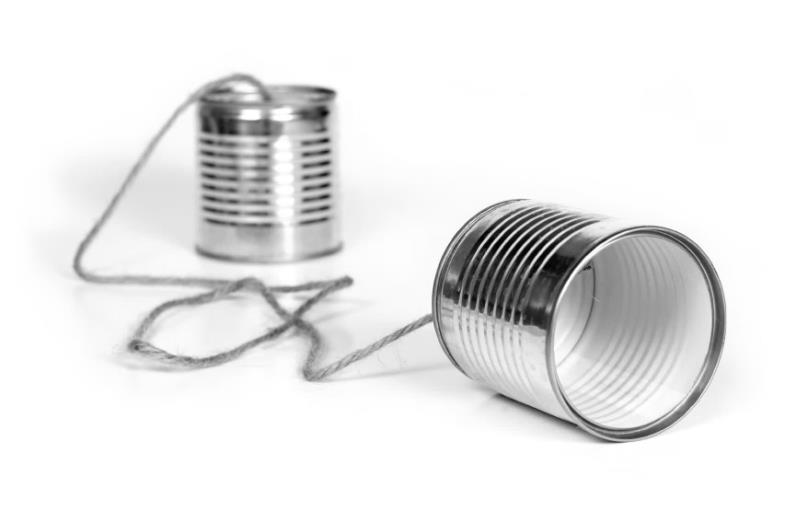 Contact Information
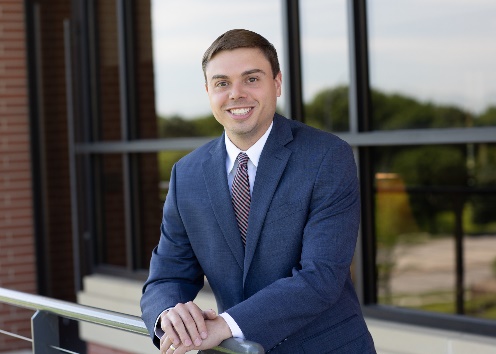 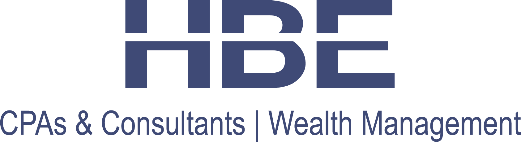 Phillip S. Oman, CPA
Manager
poman@hbecpa.com
(531) 739-5659
www.hbecpa.com
Disclaimer: These materials do not constitute tax or legal advise, and cannot be relied upon for purposes of avoiding penalties under Internal Revenue Code. These materials may omit discussion of exceptions, qualifications, definitions, effective dates, jurisdictional differences, and other relevant authorities and considerations. In no event should an audience member rely on these materials in planning a specific transaction or litigation. Non-lawyers should not attempt to provide legal services or legal advice in circumstances where that would violate laws against unauthorized practice of law. HBE will not be responsible for any error, omission, or inaccuracy in these materials.
11